Representing Enthalpy Changes
Reaction Equation with Energy Term Included
The energy term can be included into a balanced chemical equation.

Reactants + Energy → Products (Endothermic)
Reactants → Products + Energy (Exothermic)

When included into the equation, energy is dealt with like any other substance (mole ratio).
Reaction Equation with ΔH Value
The energy term is listed without reference to any one substance or process, after the reaction equation.

Reactants → Products	ΔH = (energy) kJ

Energy is not kJ/mol since it relates to the reaction as written.
ΔH = neg. for exothermic reactions
ΔH = pos. for endothermic reactions
Molar Enthalpy of Reaction
The energy is related to one mole of a substance undergoing a specific change.
The reaction equation is implied.

ΔHcom pentane = -2018 kJ/mol
C5H12 + 8O2 → 5CO2 + 6H2O 
(note only one mole of pentane)
Potential Energy Diagrams
The reaction can be written in graphical form with energy plotted against the progress of the reaction.
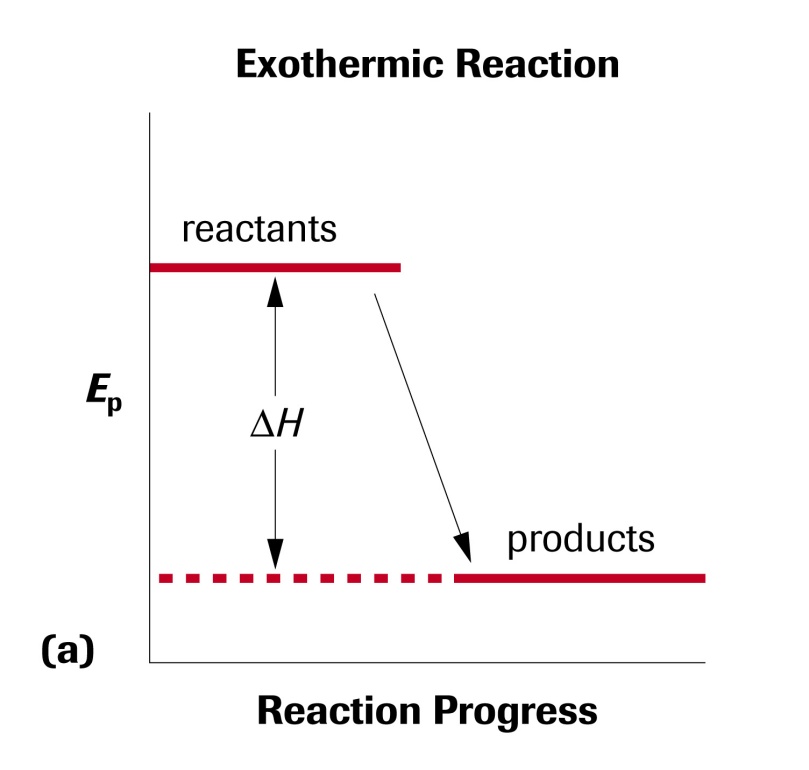 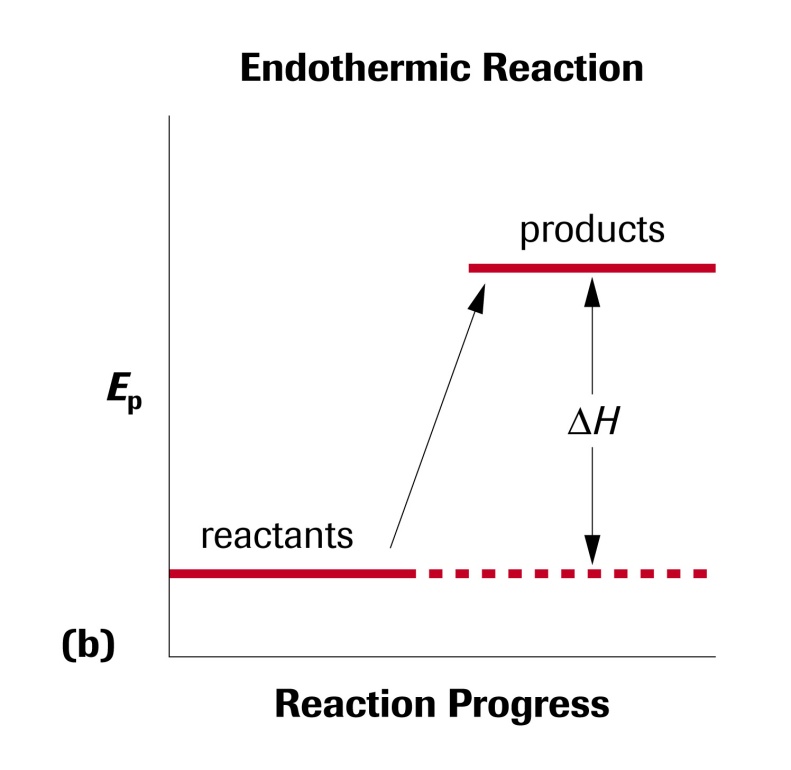 Homework
Read section 5.2 (pages 301-306)
Page 304 #1-4
Page 306 #1-7